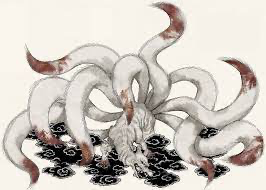 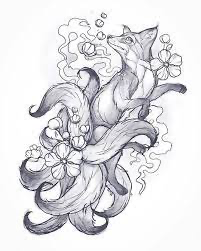 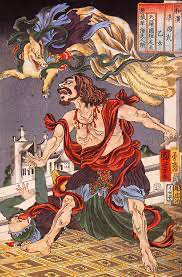 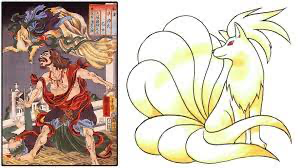 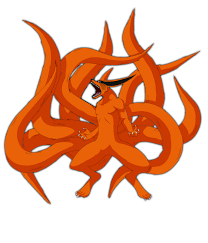 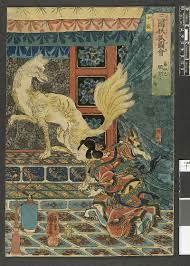 Nine tails fox/kitsune
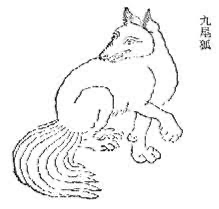 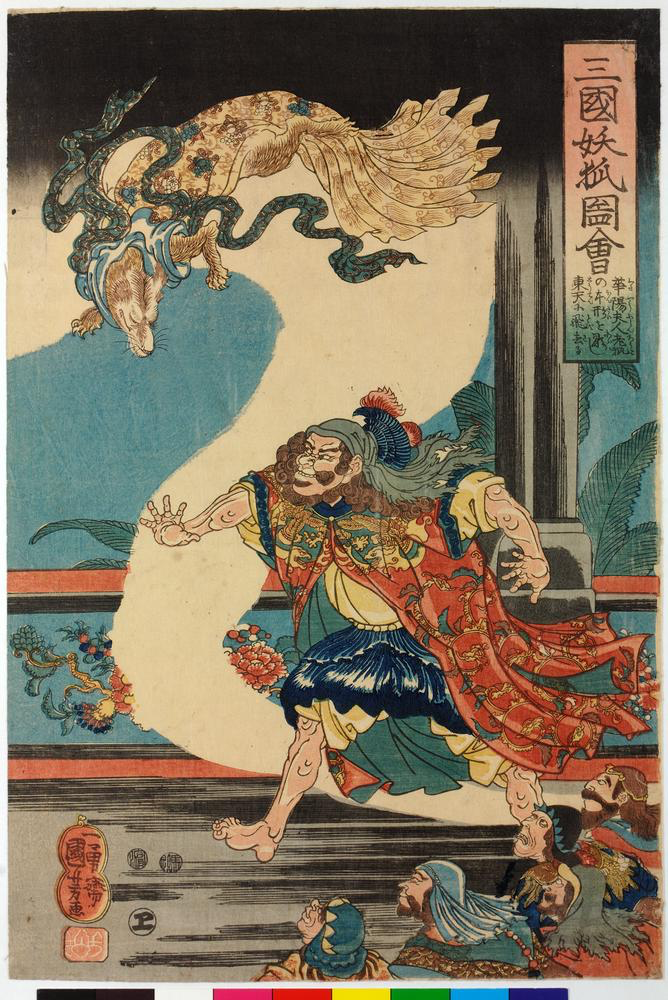 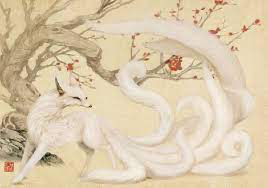 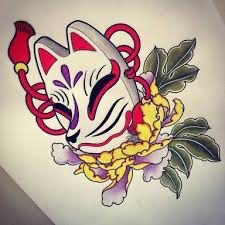 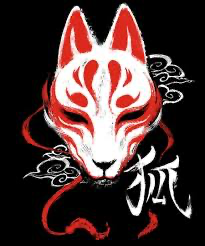 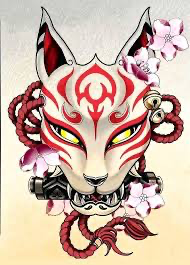 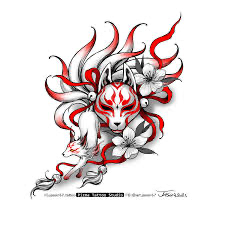 Kitsune mask ideas
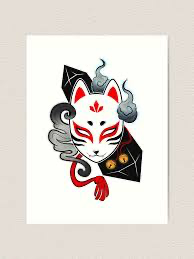 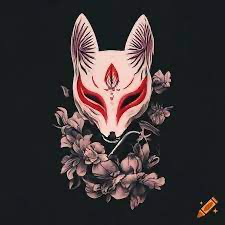 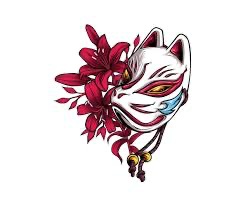 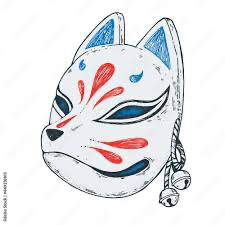 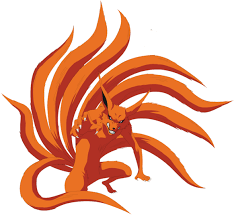 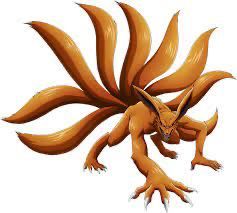 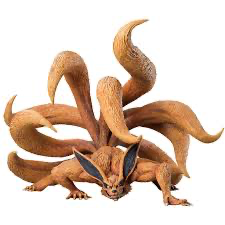 Naruto’s nine tails fox
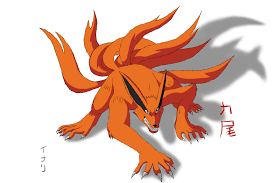 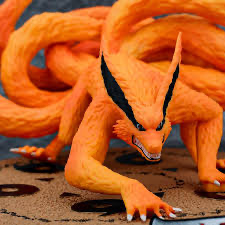 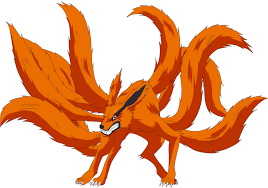 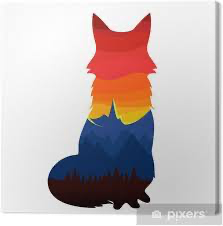 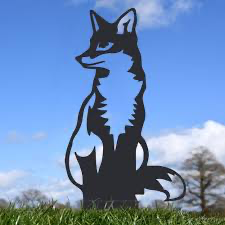 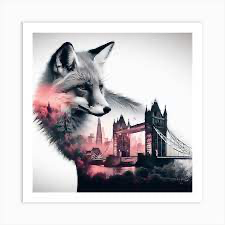 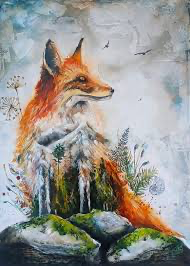 Fox silhouette  art
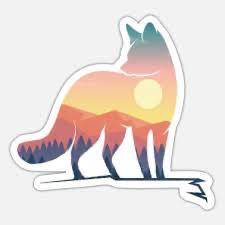 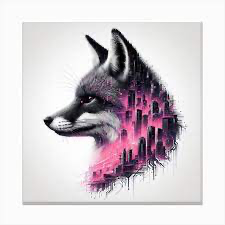 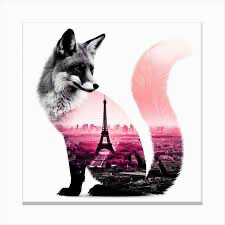 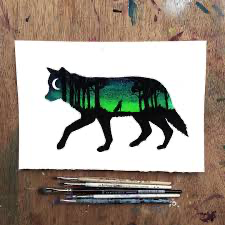 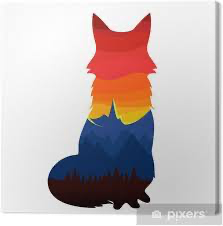 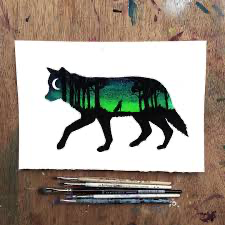 I am  definitely interested in using silhouettes in my project because find it interesting and I want to experiment during this project
I want my art to relate to this in some sort of way, similar but not identical. I want to test it out using my specialist practice If I can id like to layer images on top of each other to make up the fox